ï‡f”Qv I Awfb›`b
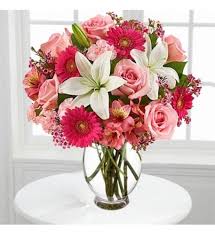 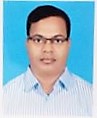 wbg©j cvj 
cÖfvlK (wnmveweÁvb)
Avqye wewe wmwU K‡cv©‡ikb K‡jR|
 KY©dzjx,PÆMÖvg|
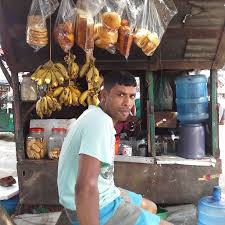 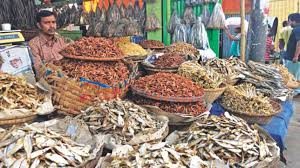 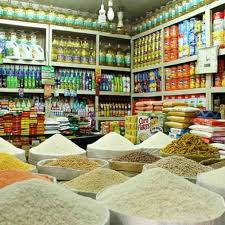 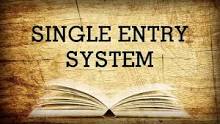 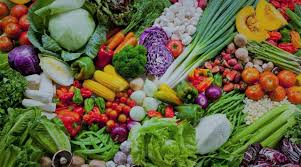 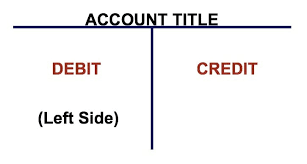 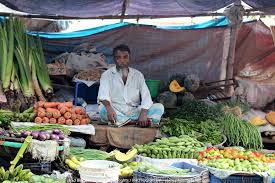 wnmveweÁvb 1g cÎ
9g Aa¨vq
Avw_©K weeiYx
wkLb dj


 	G Aa¨v‡qi AsK Kivi cÖ‡qvRbxq PvU© mg~n
 	PvU© mg~n g‡b ivLvi Dcvq
 G Aa¨v‡qi cÖ‡qvRbxq mgš^q
 	m„Rbkxj cÖ‡kœi mgvavb
eû avc wek` Avq weeiYx 
31 ‡k wW‡m¤^i 2020 mv‡ji mgvß eQ‡ii Rb¨
Avw_©K weeiYx 
31 ‡k wW‡m¤^i 2020 mvj
m„Rbkxj cÖkœ
ivRkvnx †evW©-2019:wgjb †UªWvm©-Gi 2018 mv‡ji 31 wW‡m¤^i Zvwi‡L †iIqvwgjwU wb¤œiƒc t
mgš^qmg~n t(1)1,000 UvKvi Av¸‡b webó cY¨ we‡ePbvi c~‡e© mgvcwb gRy` cY¨ 51,000 UvKvq g~j¨vqb n‡q‡Q|(2)	gybvdvwenxb weµq 2,000 UvKv weµ‡qi AšÍfz©³ Av‡Q|(3)LwiÏviMY 2,000 UvKv cY¨ †diZ cvwV‡q‡Qb wKš‘ wnmvefz³ nqwb|(4)‡gvU KzF‡Yi cwigvY 2,000 UvKv|(5)cÖvc¨ wnmv‡ei Dci 10% a‡i KzFY mwÂwZ ‰Zwi Ki|(6)¯’vqx m¤úwËi Dci 10% AePq avh© Ki‡Z n‡e|

(K) wbU weµ‡qi cwigvY wbY©q Ki|		2
(L)	 ‡gvU jvf 23,500 UvKv a‡i wbU jvf ev wbU ÿwZi cwigvY wbY©q Ki|	4
(M)eQi †k‡l †gvU m¤úwËi cwigvY wbY©q Ki|		4
mgš^q¸‡jv Rv‡e`vi gva¨‡g mgvavb
mgš^qmg~n t(1)1,000 UvKvi Av¸‡b webó cY¨ we‡ePbvi c~‡e© mgvcwb gRy` cY¨ 51,000 UvKvq g~j¨vqb n‡q‡Q| 
      K)mgvcbx gRy` cY¨  †Wt 50000  (PjwZ m¤ú`) L) Av¸‡b webó cY¨ †Wt 1000  ( cwiPvjb e¨q)
         wewµZ c‡Y¨i e¨q   †µt 50000   ( Ñ)            µq wnmve          ‡µt1000    (Ñ)
  (2) gybvdvwenxb weµq 2,000 UvKv weµ‡qi AšÍfz©³ Av‡Q|
      weµq wnmve    †Wt (Ñ)2000
      µq wnmve      †µt (Ñ) 2000
(3) LwiÏviMY 2,000 UvKv cY¨ †diZ cvwV‡q‡Qb wKš‘ wnmvefz³ nqwb|
       mgvcbx gRy`cY¨  ‡Wt 2000 (+)
       wewµZ c‡Y¨i e¨q  †µt 2000 (Ñ)
(4) ‡gvU KzF‡Yi cwigvY 2,000 UvKv|
          KzFY wnmve  †Wt  2000 (cwiPvjb e¨q)
          †`bv`vi wnmve †µt 2000 (Ñ)
(5)cÖvc¨ wnmv‡ei Dci 10% a‡i KzFY mwÂwZ ‰Zwi Ki|
       KzFY mwÂwZ wnmve   †Wt 2800 ( + cwiPvjb e¨q)
       ‡`bv`vi wnmve        †µt 2800 (Ñ PjwZ m¤ú`)
(6)¯’vqx m¤úwËi Dci 10% AePq avh© Ki‡Z n‡e|
    AePq  wnmve †Wt (cwiPvjb e¨q) 20800
    hš¿cvwZ wnmve  †µ(Ñ)              15000
    AvmevecÎ      †µt (Ñ)              5800
PÆMÖvg †evW©-2017:m‡ivRbx  Gi 2016 mv‡ji 31 wW‡m¤^i Zvwi‡Li †iIqvwgj wbgœiƒc :-
wnmv‡ei bvg	‡WweU UvKv	‡µwWU UvKv
bM` Znwej	20,000
cÖvc¨ wnmve I cÖ‡`q wnmve	65,000	52,000
hš¿cvwZ	3,00,000
Awdm mvc­vBR	9,000
5% wewb‡qvM (1-3-2016)	60,000
‡eZb LiP	26,000
fvov LiP (5/6 Ask)	10,000
cywÄf~Z AePq-hš¿cvwZ		10,000
AbycvwR©Z †mev Avq		25,000
Qwe †Zvjv n‡Z Avq		1,10,000
10% cÖ‡`q †bvU		50,000
g~jab		2,43,000
4,90,00	4,90,000
Ab¨vb¨ Z_¨vewj :
(1)	 2016 mv‡ji 31 wW‡m¤^i Zvwi‡L AbycvwR©Z †mev Av‡qi 20,000 UvKv AwR©Z n‡q‡Q|
(2)	 Awdm mvc­vB‡Ri Li‡Pi cwigvY 6,000 UvKv Ges cÖ‡`q †bv‡Ui Dci my` c~Y© eQ‡ii e‡Kqv i‡q‡Q|
(3)	 cÖvc¨ wnmv‡ei 2,000 UvKv Av`vq‡hvM¨ bq Ges Aewkó cÖvc¨ wnmv‡ei Ici 5% nv‡i Abv`vqx cvIbv mwÂwZ ivL‡Z n‡e|
(4)	 hš¿cvwZi Ici cÖwZgv‡m 2,000 UvKv nv‡i AePq avh© Kivi wm×vš— †bIqv n‡q‡Q|
(K)  wewb‡qv‡Mi Ici Abv`vqx my‡`i cwigvY wbY©q Ki|			2
(L)	 m‡ivRb 2016 mv‡ji 31 wW‡m¤^i ZvwiL ch©š— mgvß eQ‡ii wbU Avq/¶wZ wbY©q Ki|		4
(M)	 m‡ivRbx 2016 mv‡ji 31 wW‡m¤^i Zvwi‡Li gvwjKvbv ¯^Z¡ I ewnt`vq Dc¯’vcb Ki|		4
mKj‡K ab¨ev`